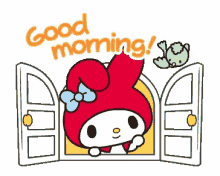 Welcome 
Grade
 2
Please stand for the UAE Anthem.
Dr W. Govender
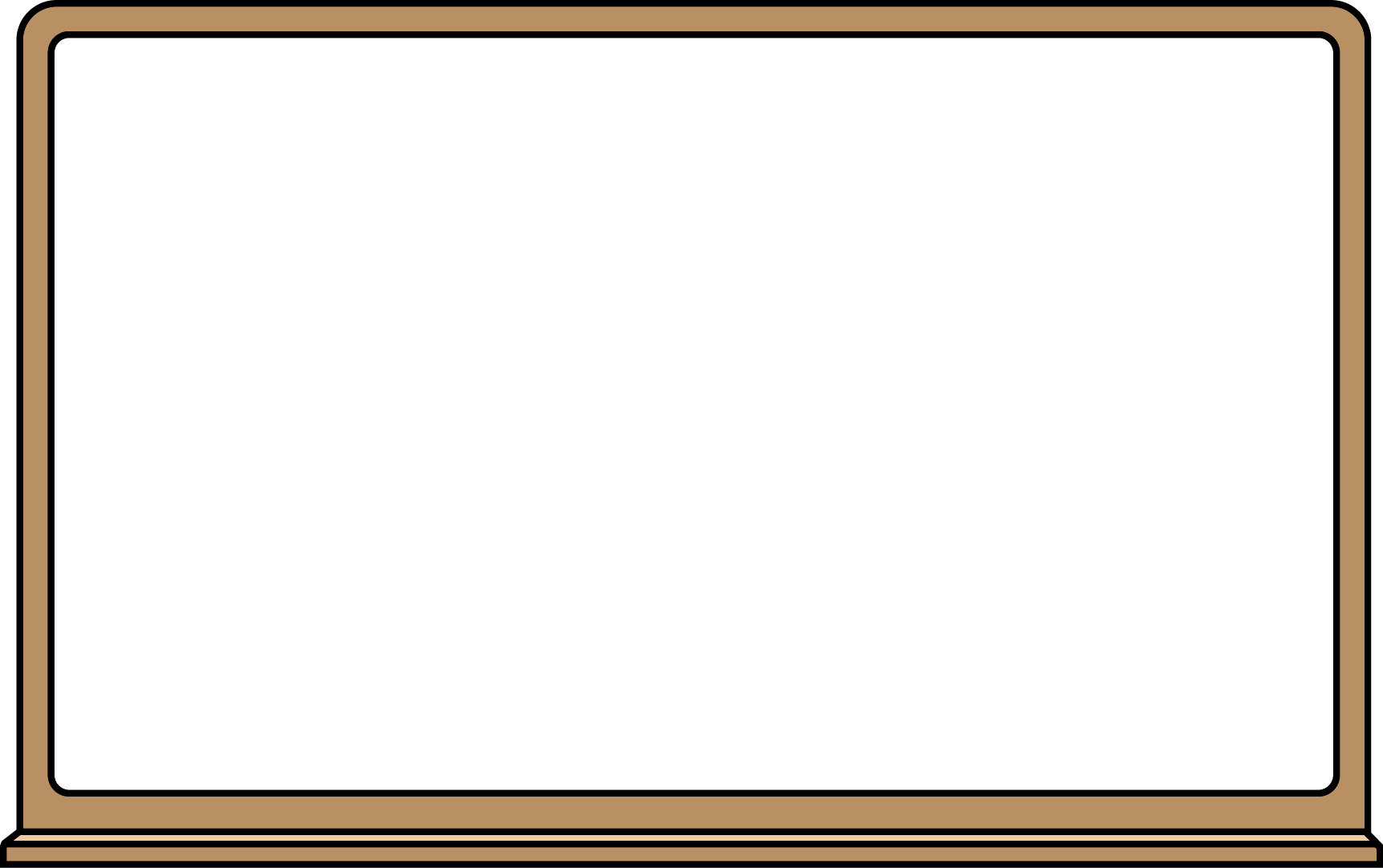 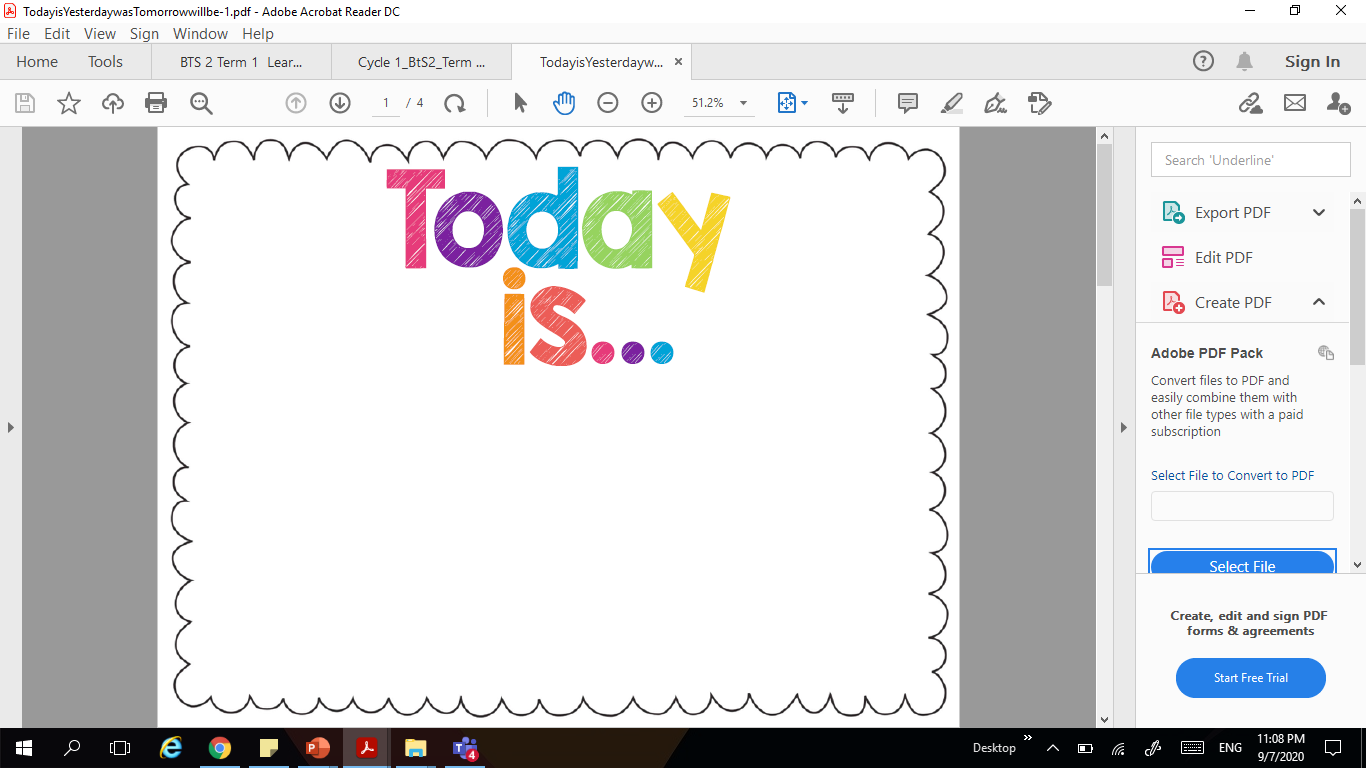 Sunday
Monday
Tuesday
Wednesday
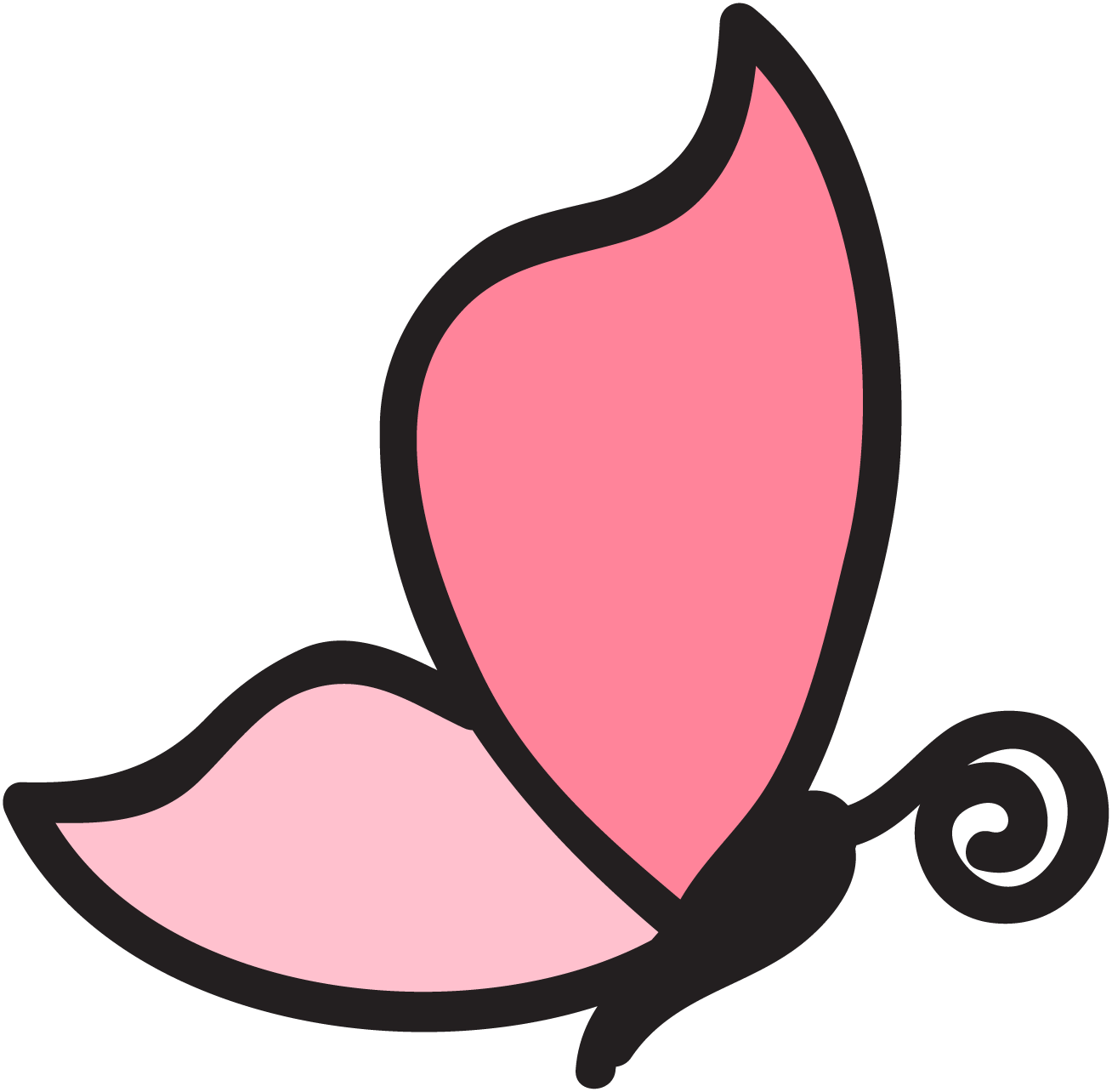 Thursday
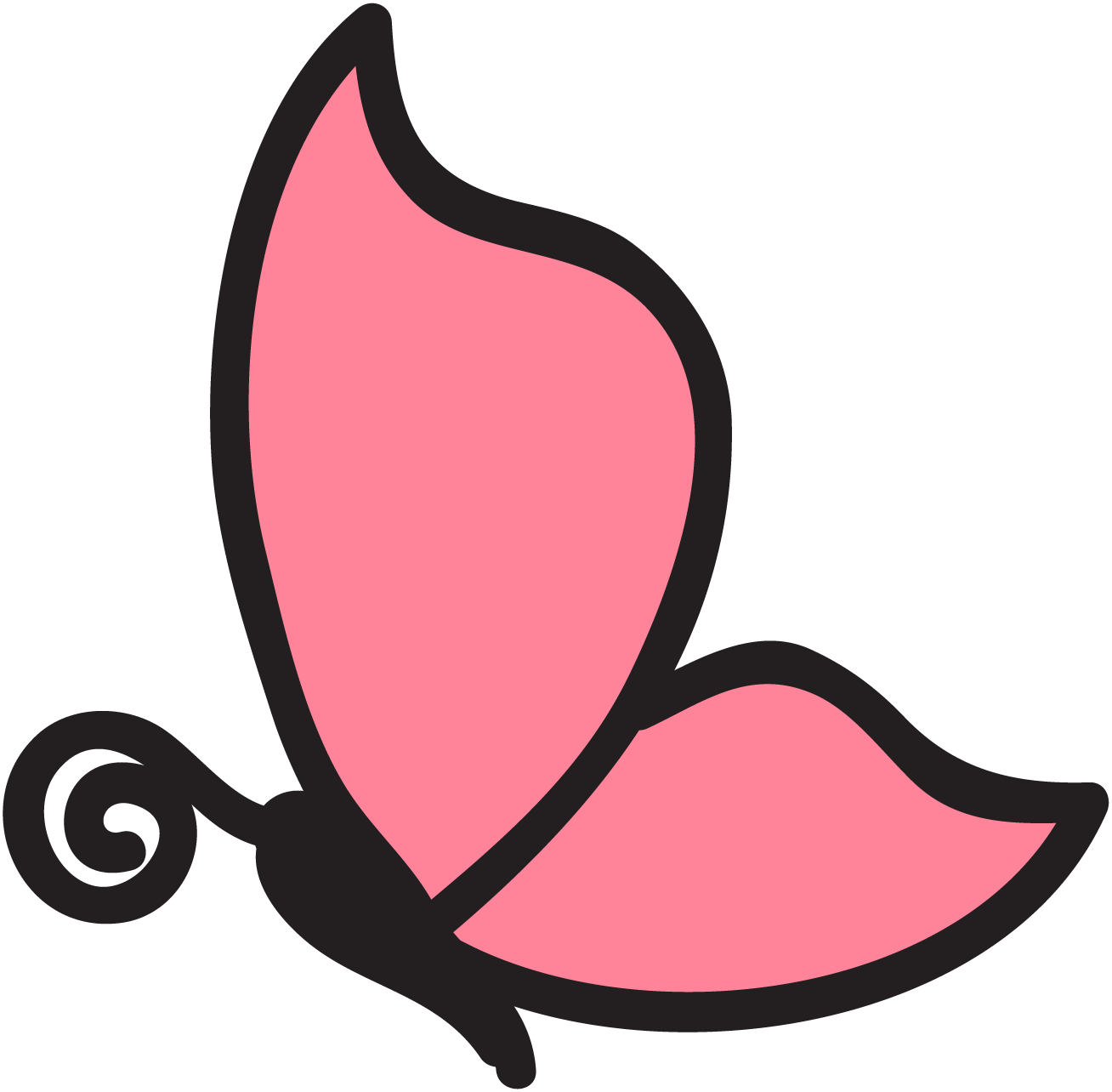 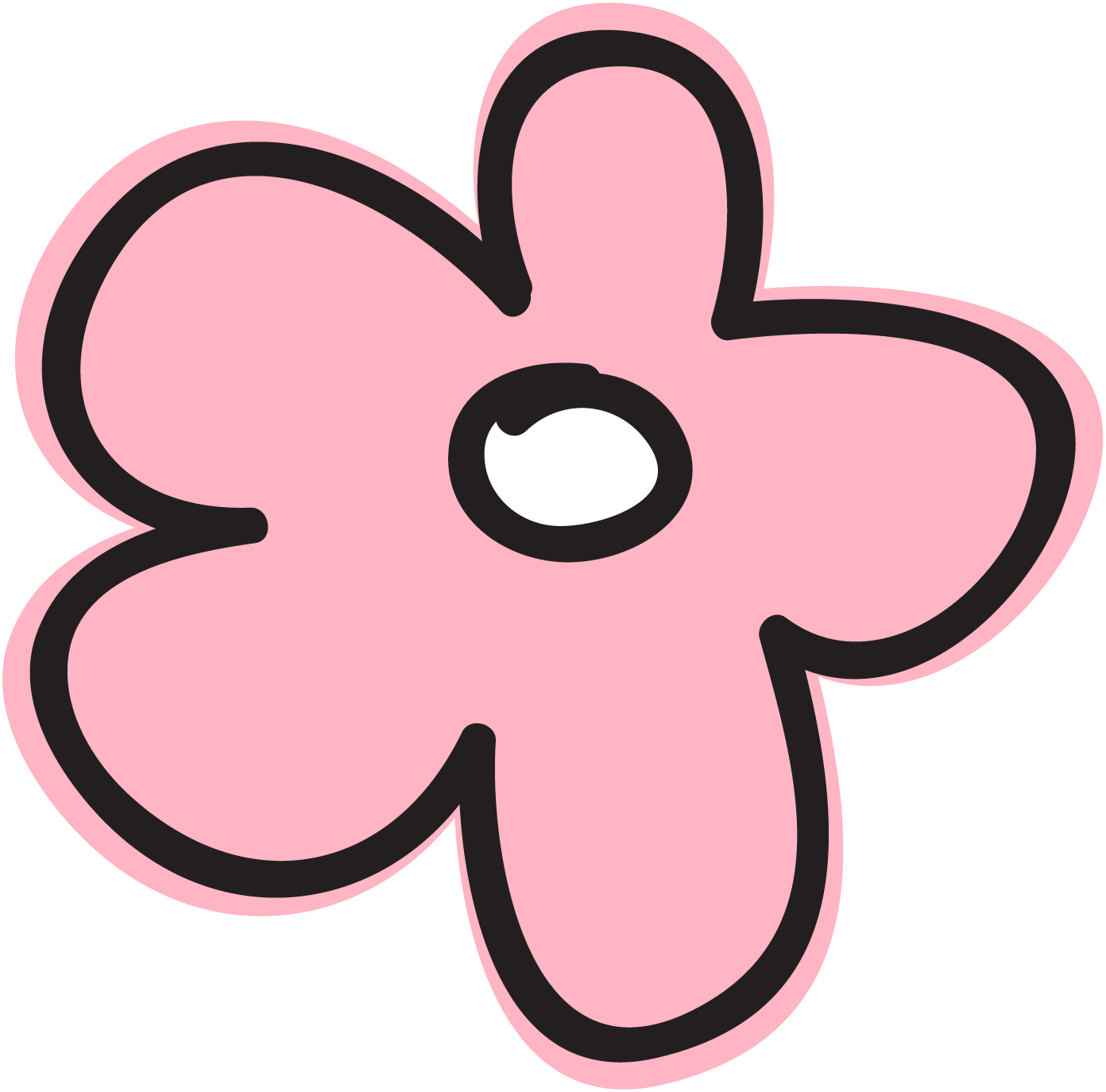 Friday
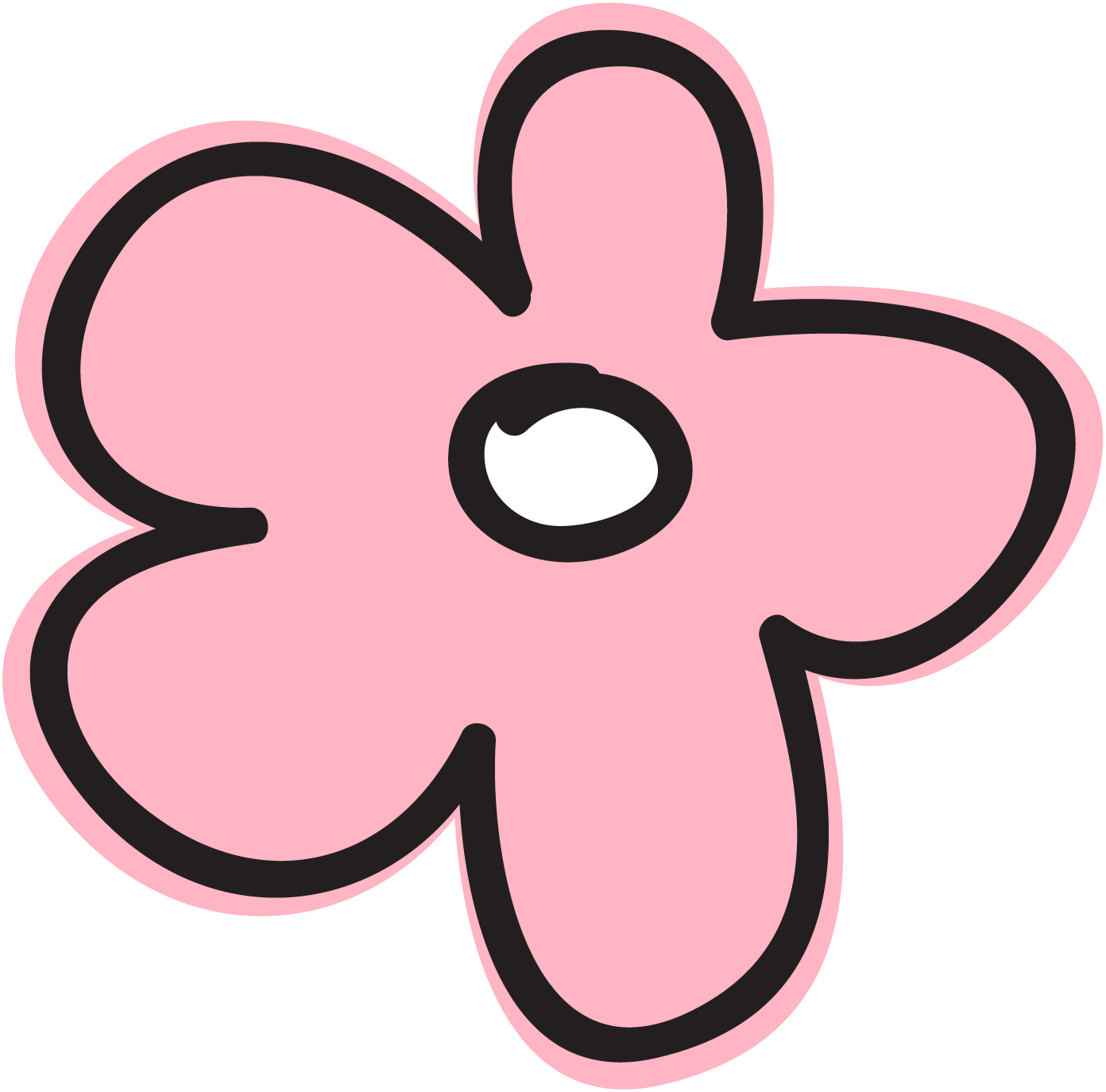 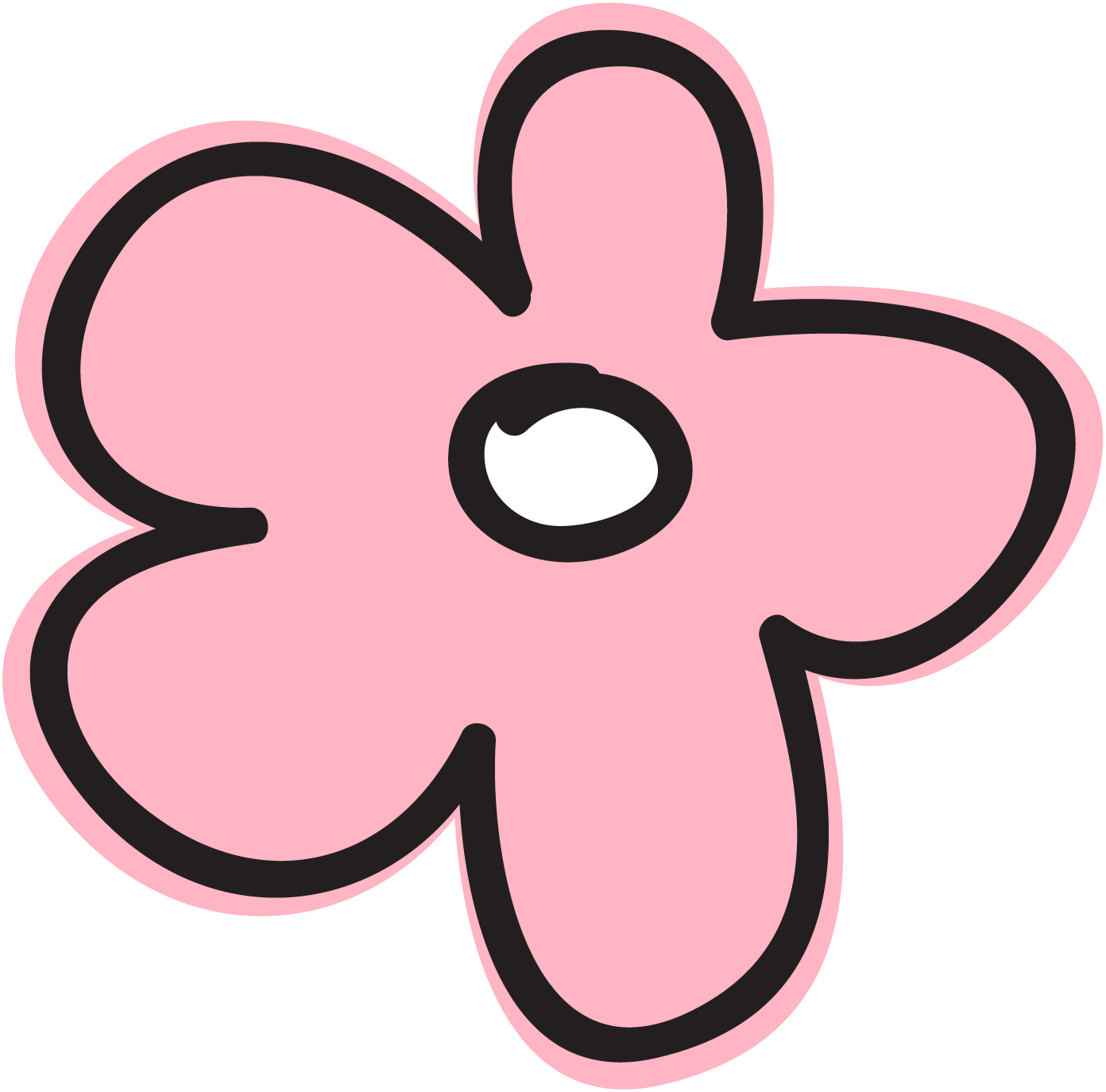 Saturday
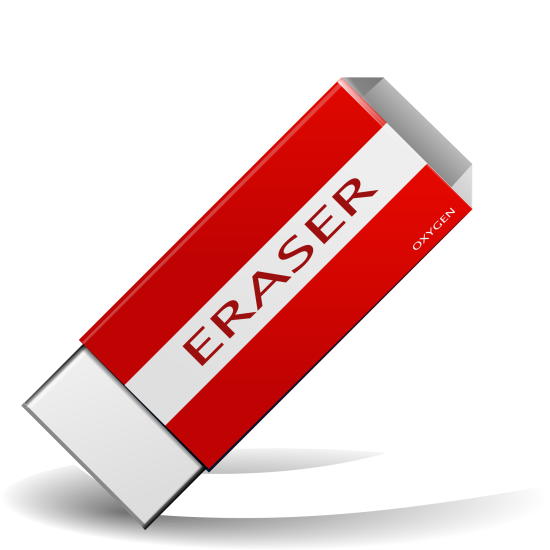 You will need:
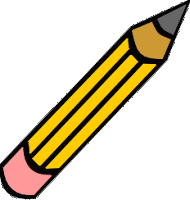 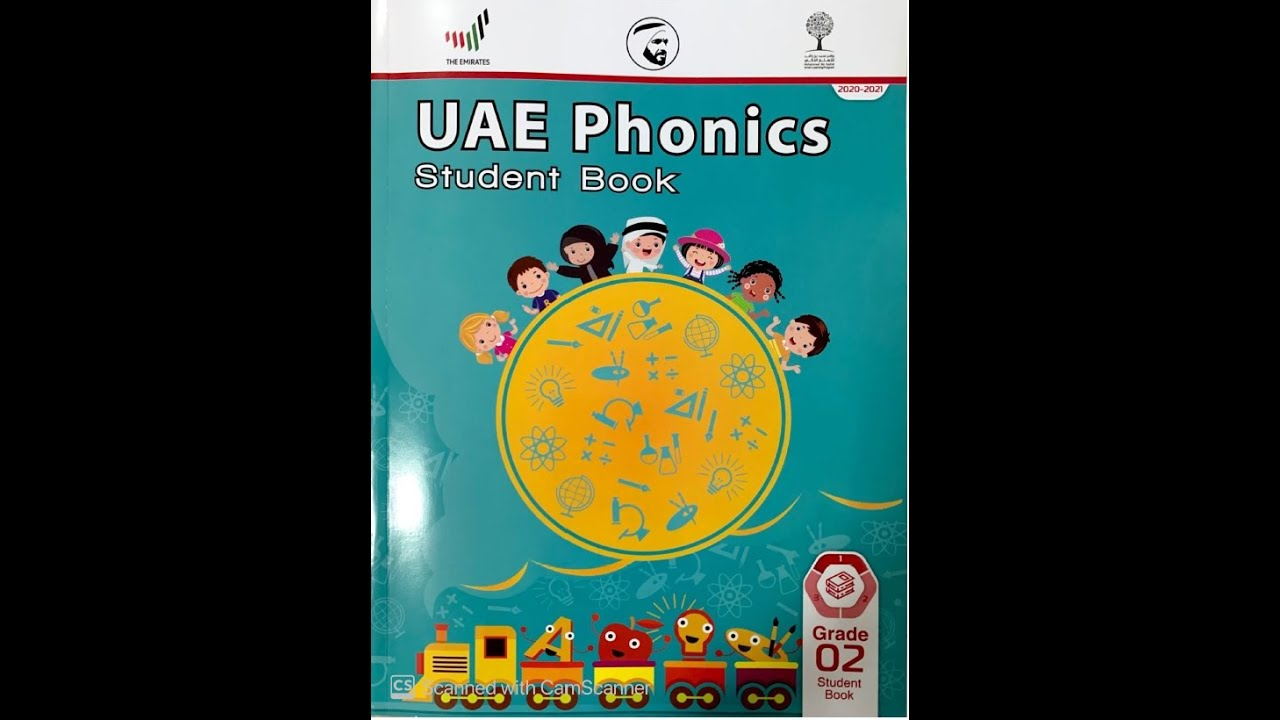 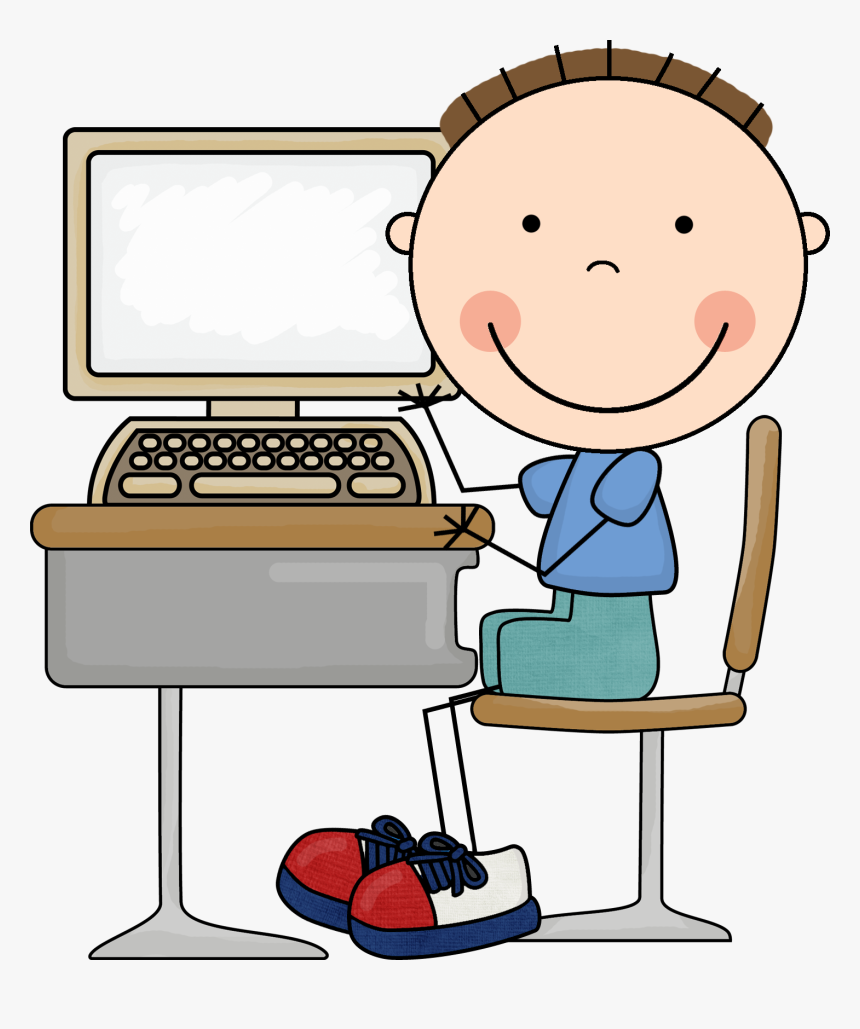 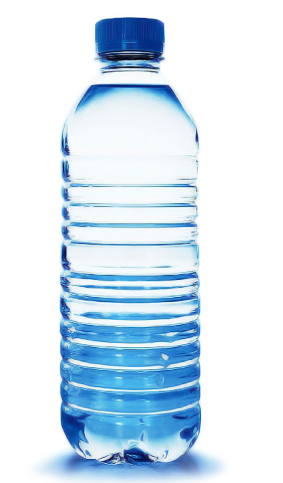 Learning Objectives
To be able to read and identify familiar words and set phrases in very short, simple texts on familiar topics with the help of pictures.
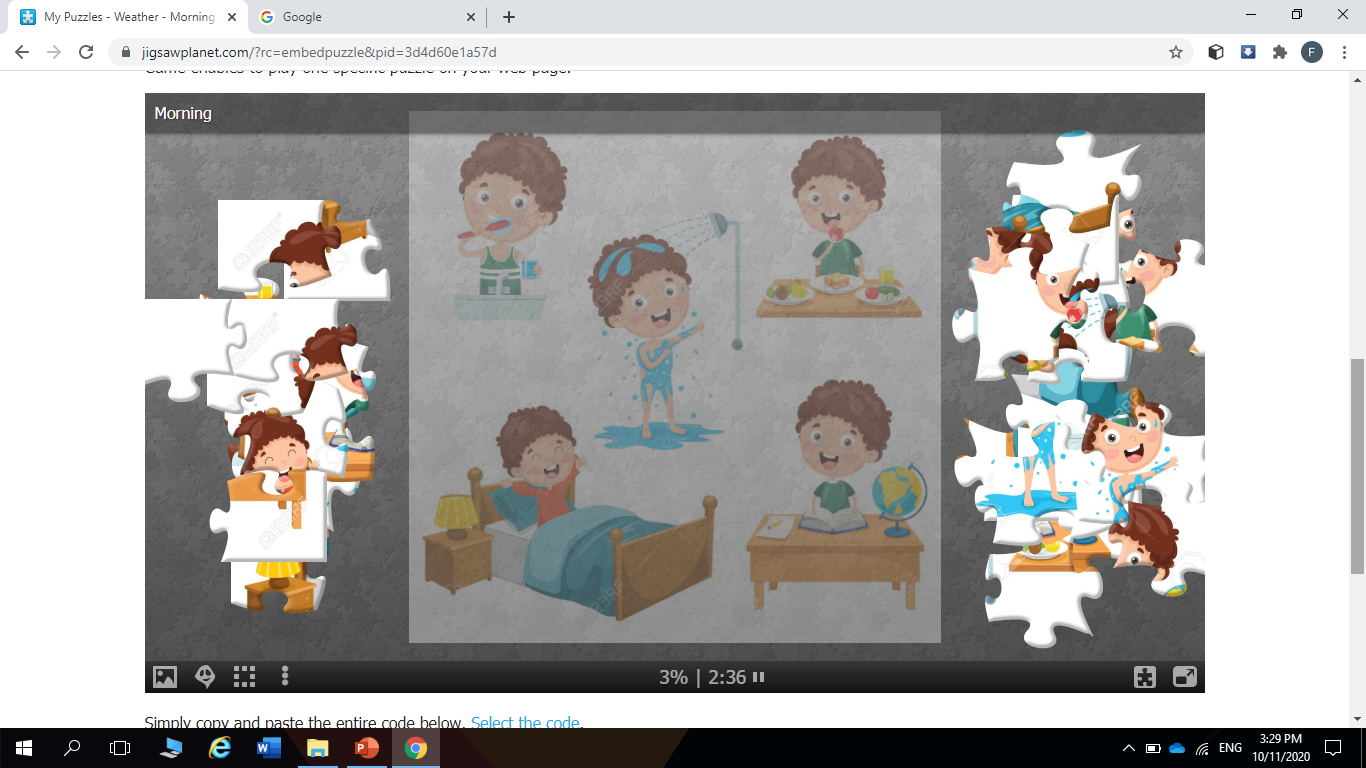 https://www.jigsawplanet.com/?rc=play&pid=3d4d60e1a57d
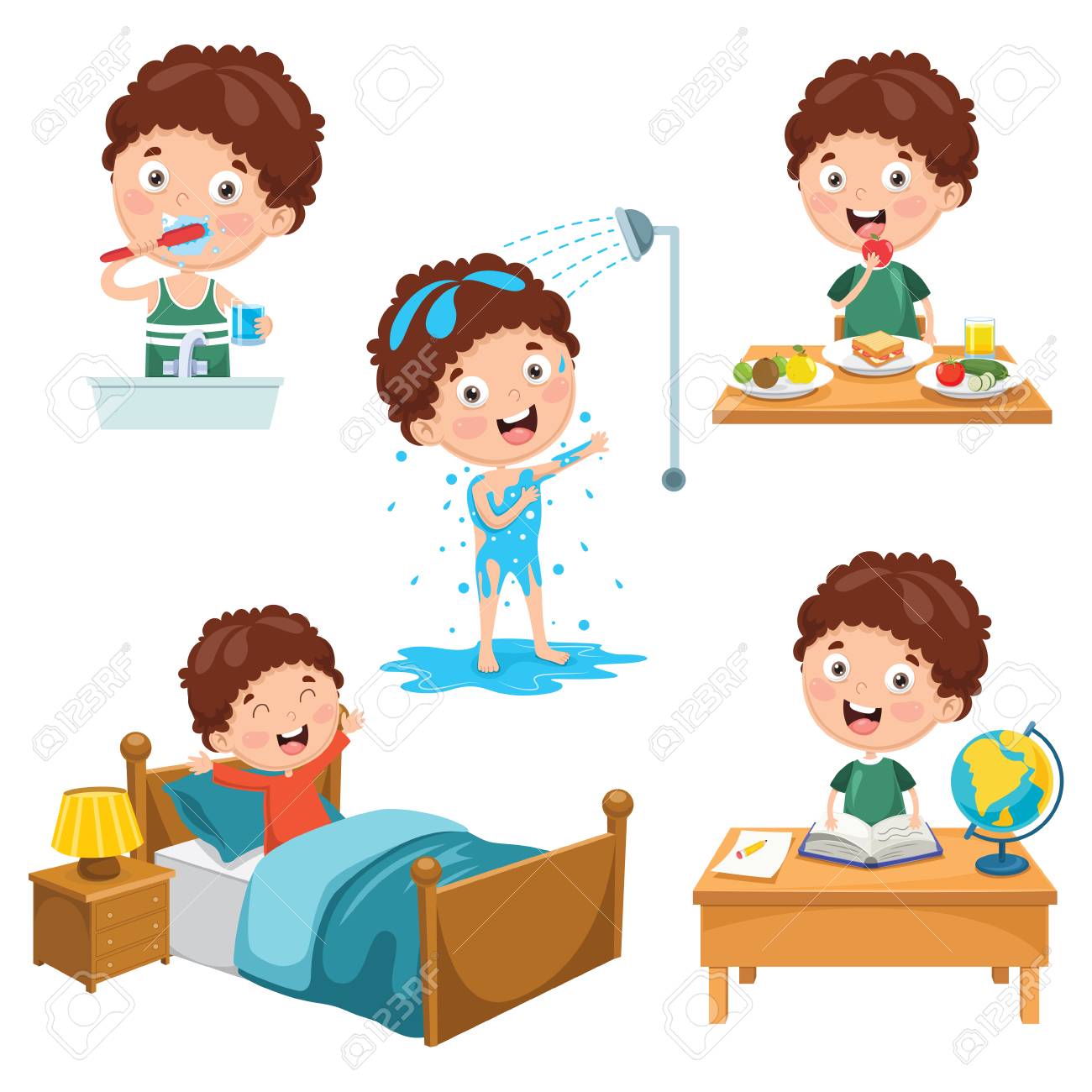 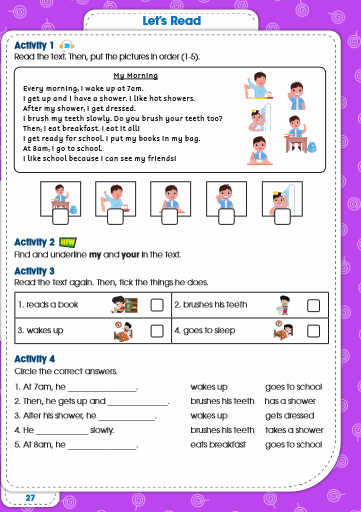 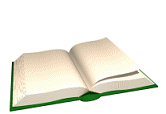 Open your book 
Page 27
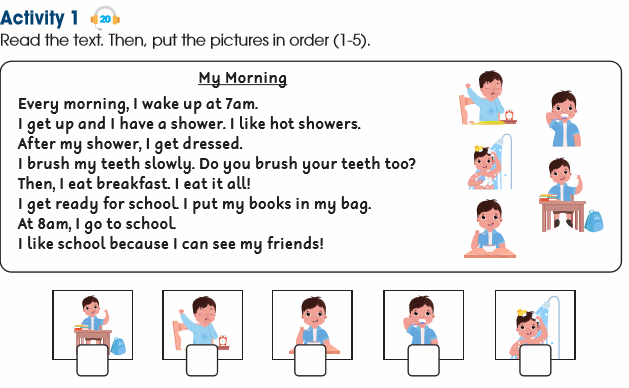 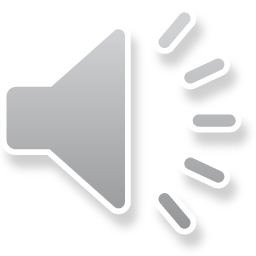 3
1
2
5
4
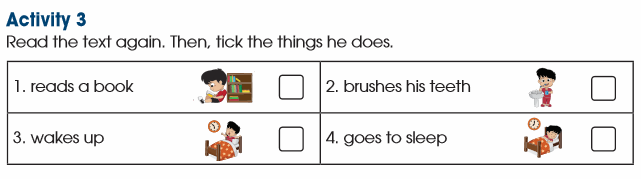 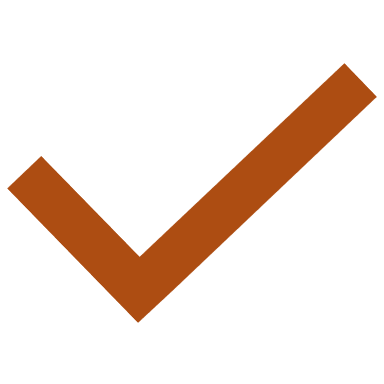 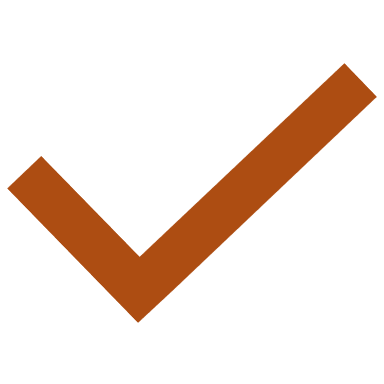 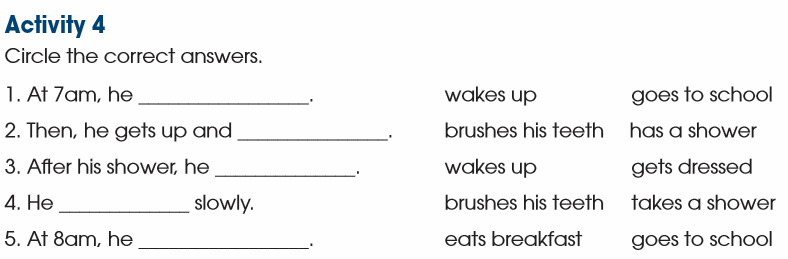 wakes up
has a shower.
gets dressed.
brushes his teeth
slowly.
goes to school.
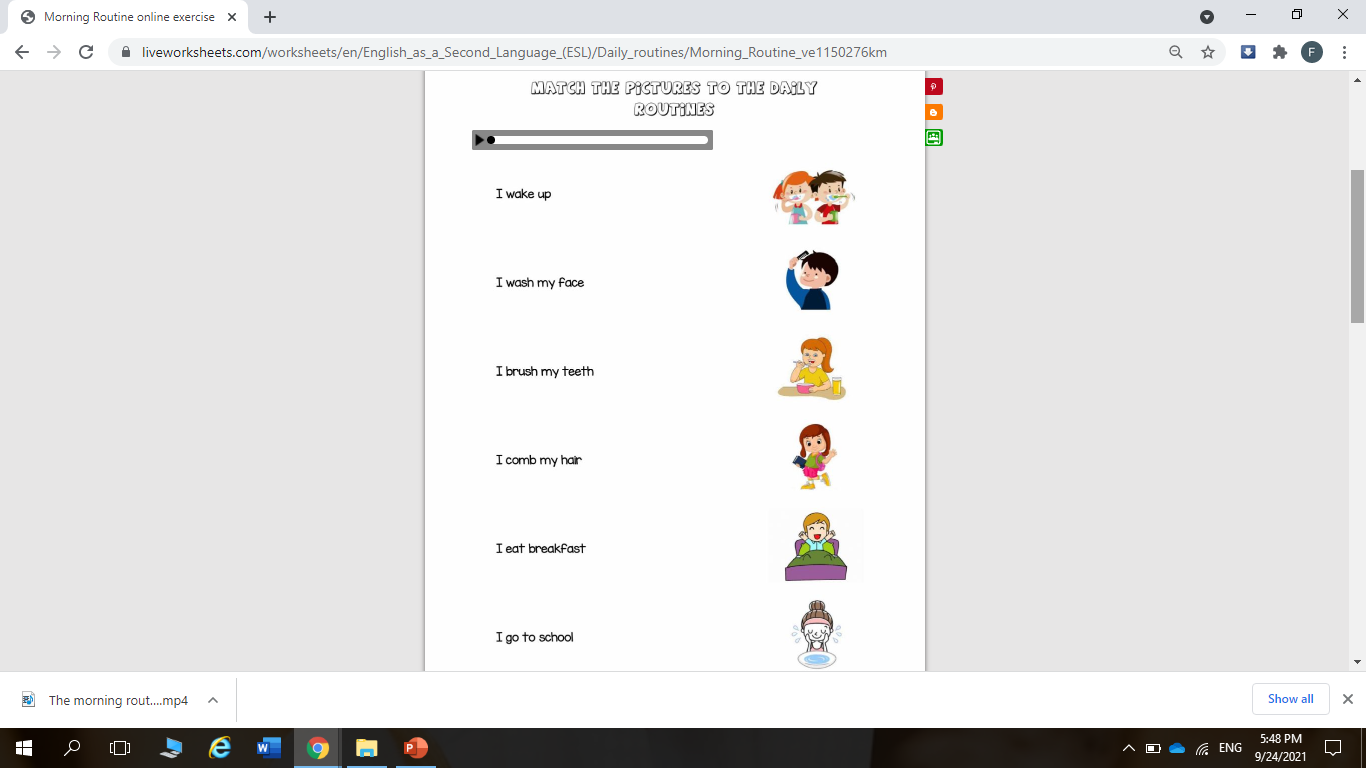 https://www.liveworksheets.com/worksheets/en/English_as_a_Second_Language_(ESL)/Daily_routines/Morning_Routine_ve1150276km
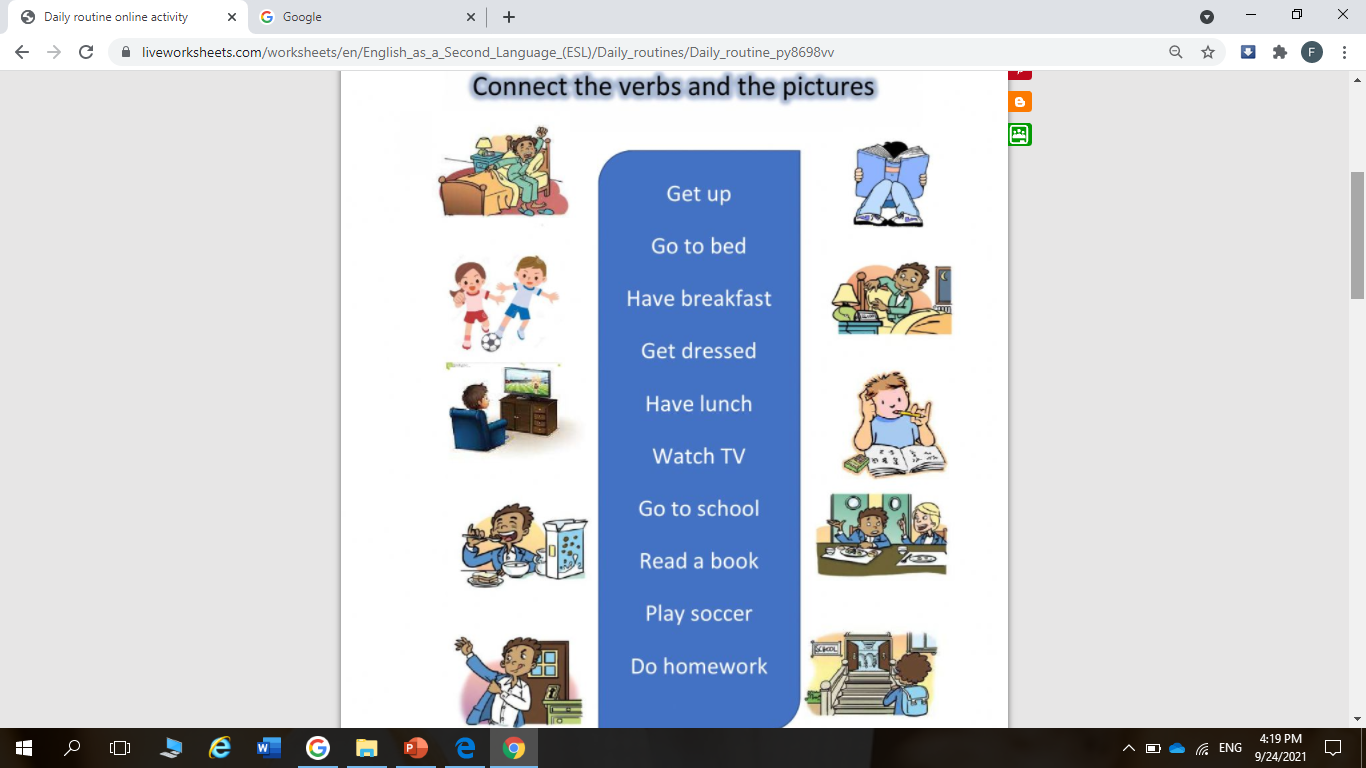 https://www.liveworksheets.com/worksheets/en/English_as_a_Second_Language_(ESL)/Daily_routines/Daily_routine_py8698vv
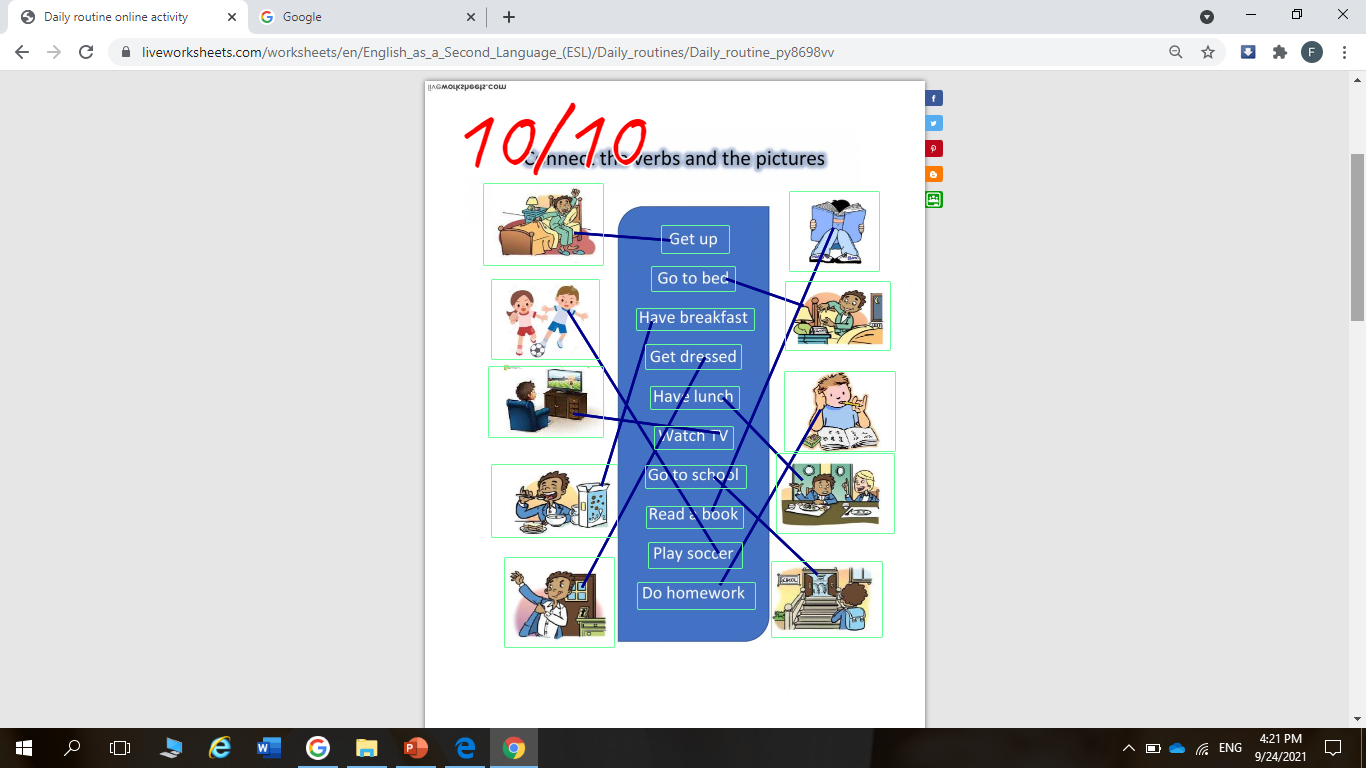 Exit ticket
https://padlet.com/fatmaaljasmi9/aqxe2akwp4eetrws
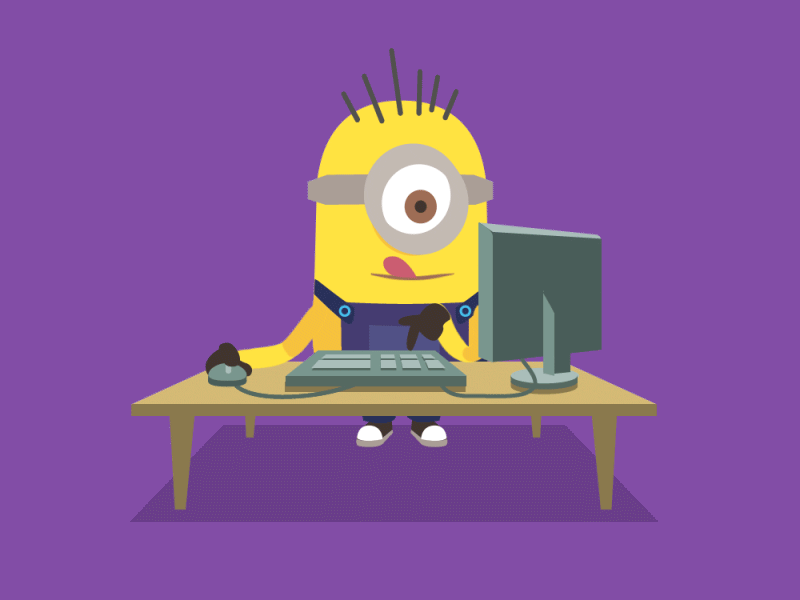 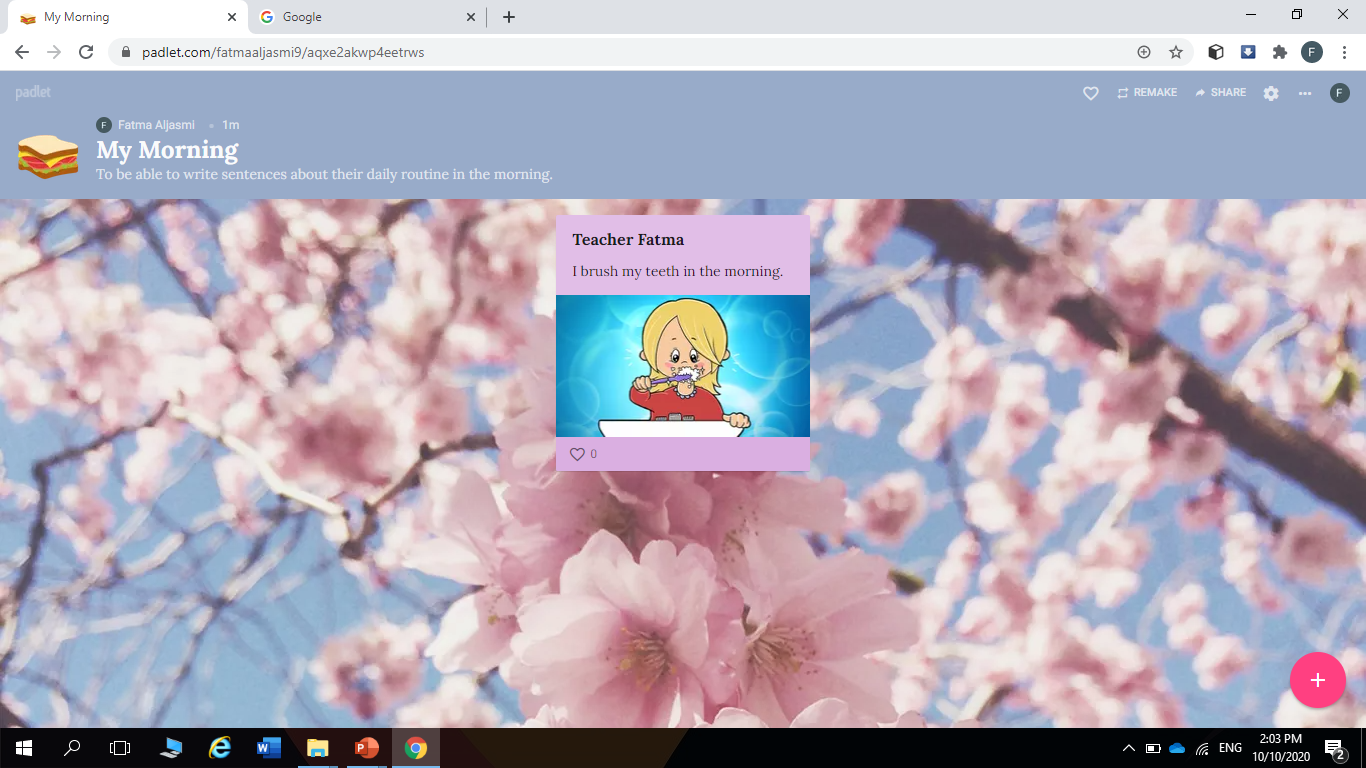 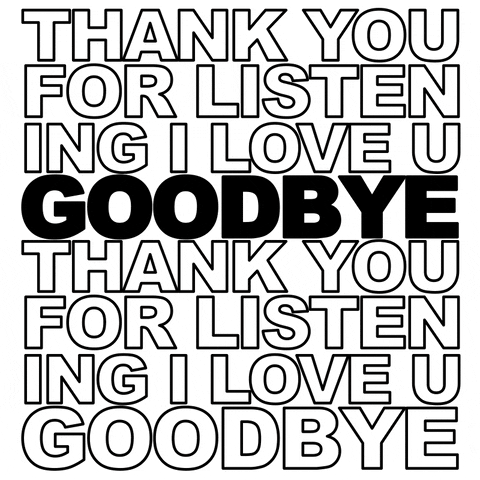 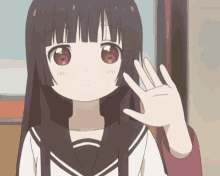